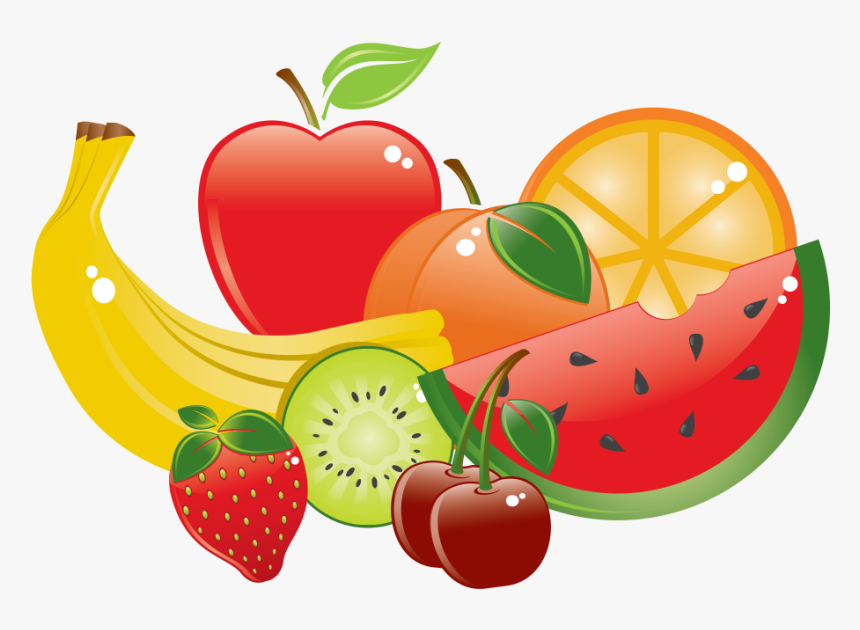 الْفَواكهFruits
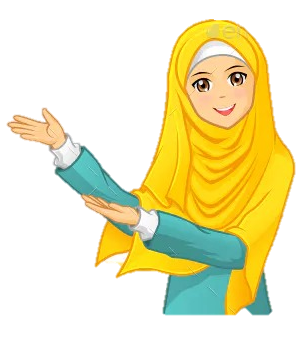 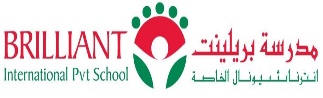 نواتج التعلّم:1- يتعرّف الطّالب على الْفواكِه.2- يقرأ الطّالب مفردات الدّرس بشكل صحيح.3- يحلّل الطّالب الكلمات إلى مقاطع.
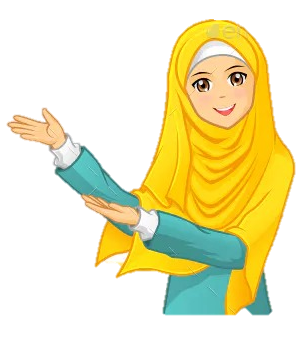 The student knows fruits.
​the student reads the vocabulary correct.
The student syllables the words.
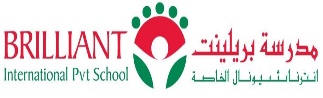 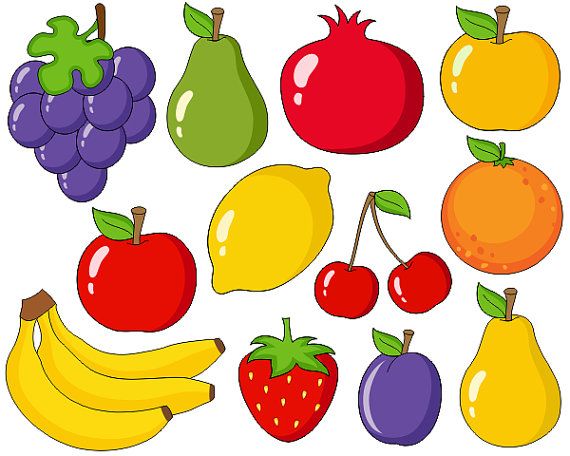 تُفّاحَةٌ  أَنا أُحِبُّ التُفاحَ
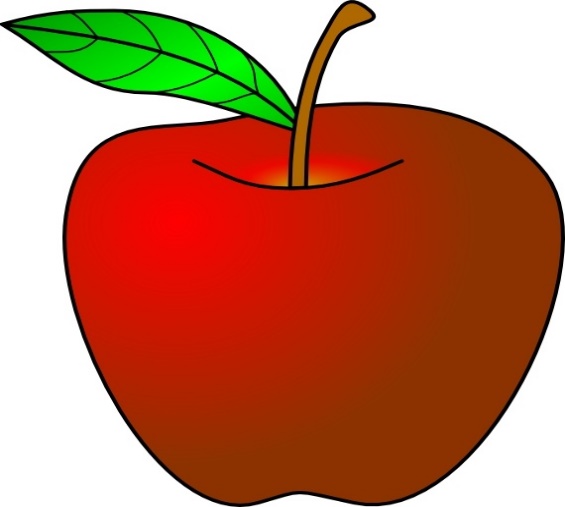 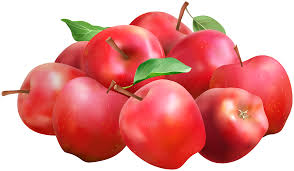 تُفّاحٌ
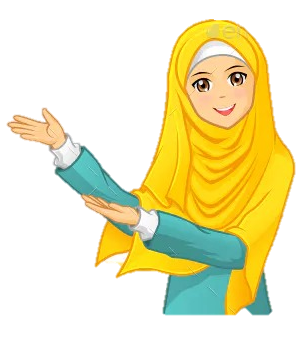 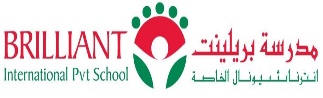 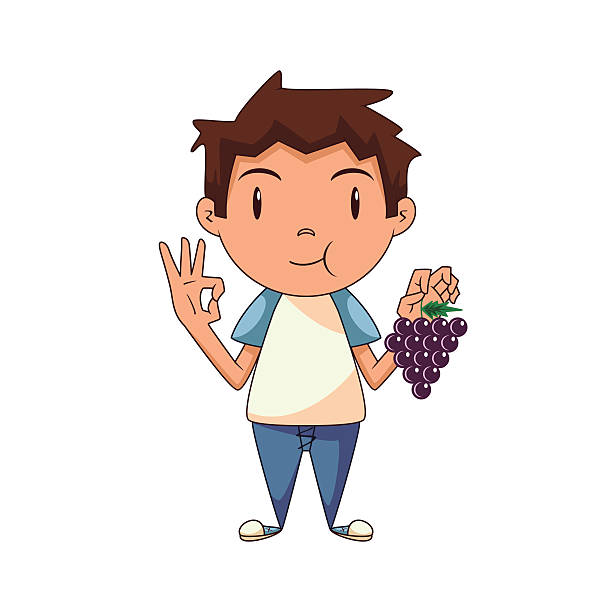 عِنَبٌهوَ يُحِبُّ الْعِنَبَ
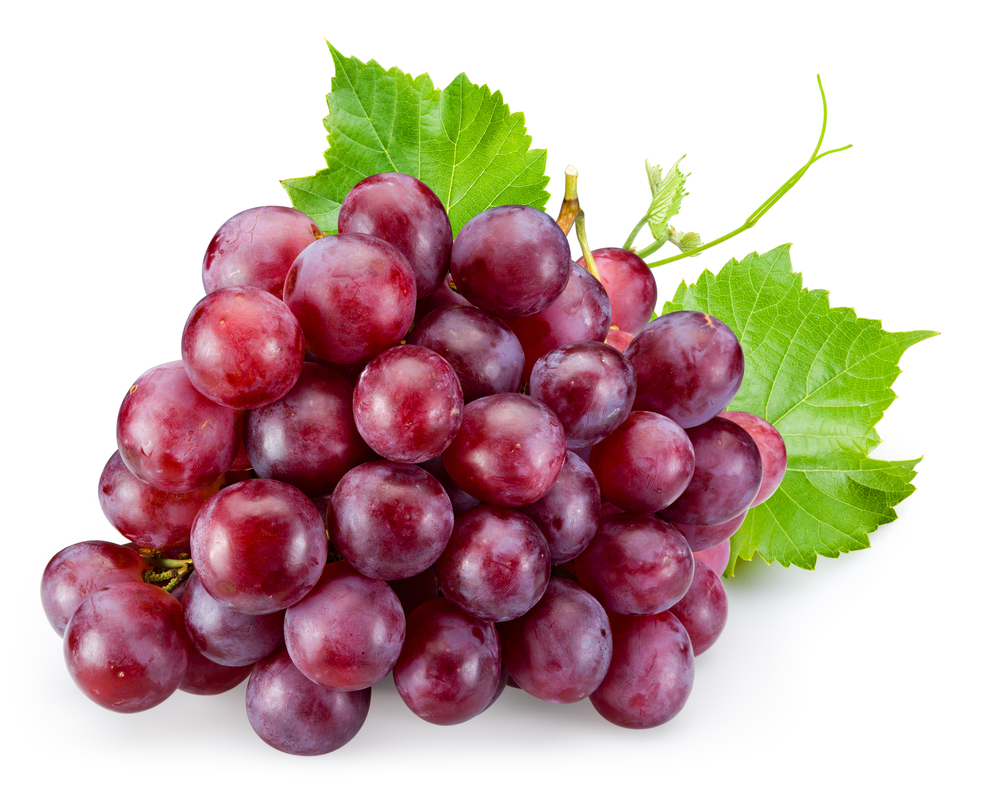 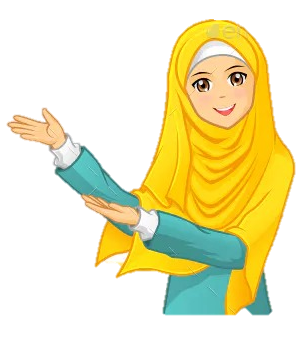 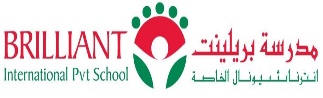 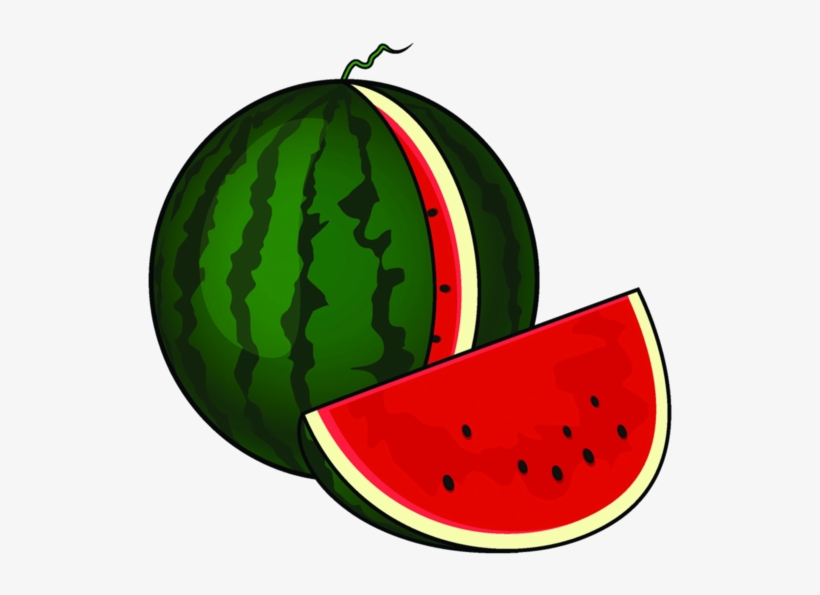 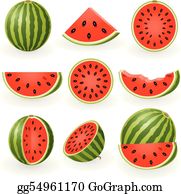 بِطِّيخٌ
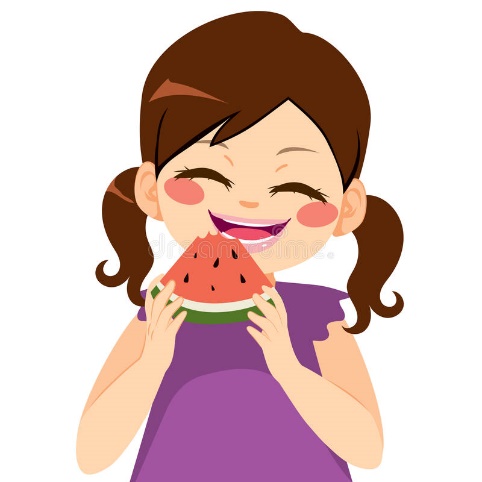 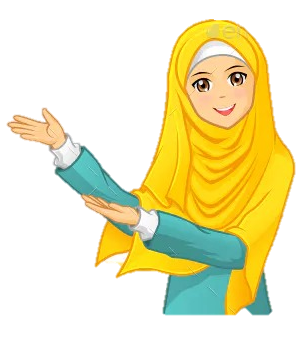 بِطّيخَةٌهِيَ تَأْكُلُ البِّطِيخَ
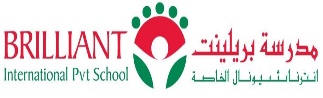 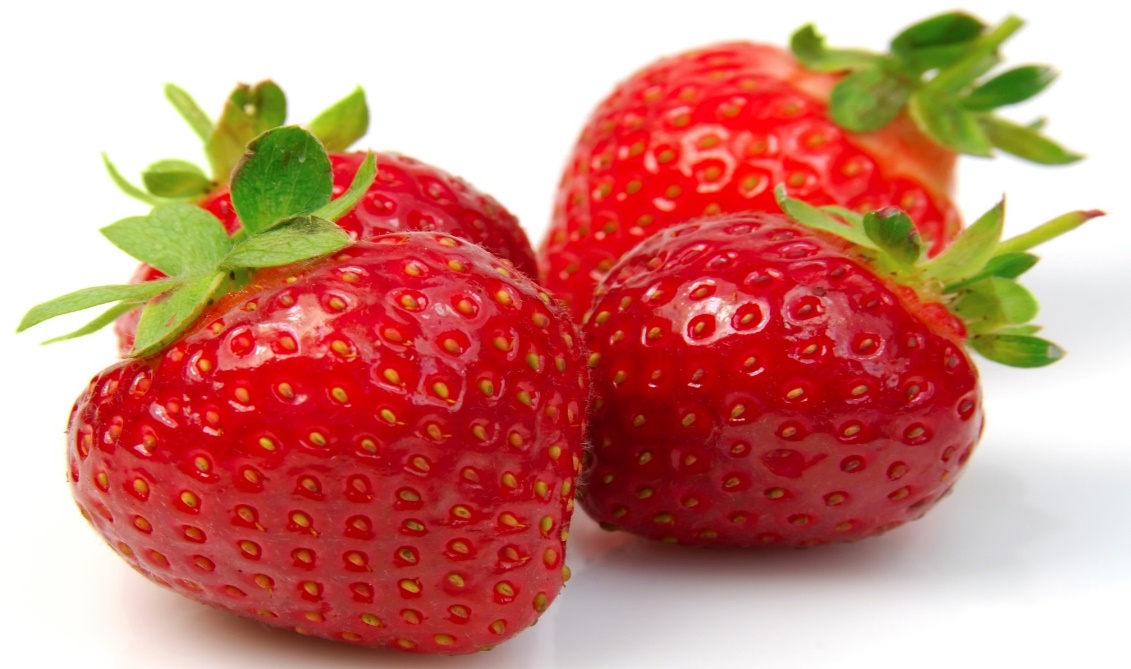 فَراوِلَةٌنَحْنُ نَأْكُلُ الْفراوِلَةَ
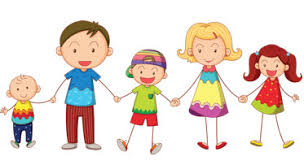 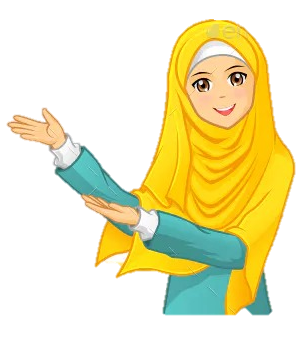 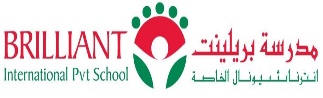 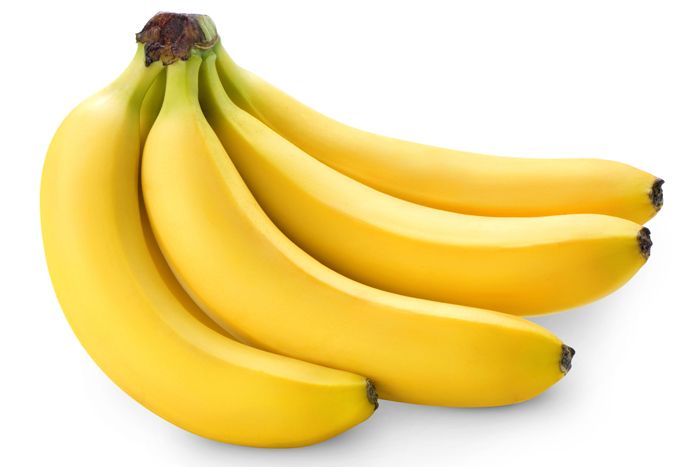 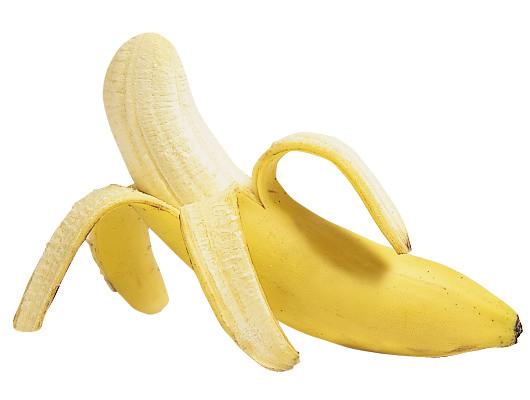 مَوْزَةٌالمَوْزَةُ لَذيذَةٌ
مَوْزٌ
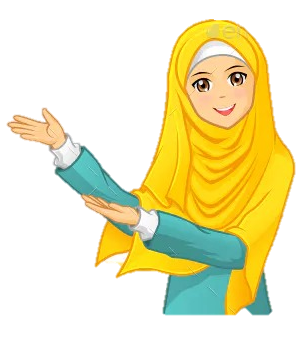 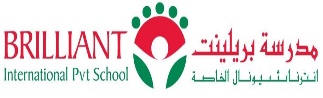 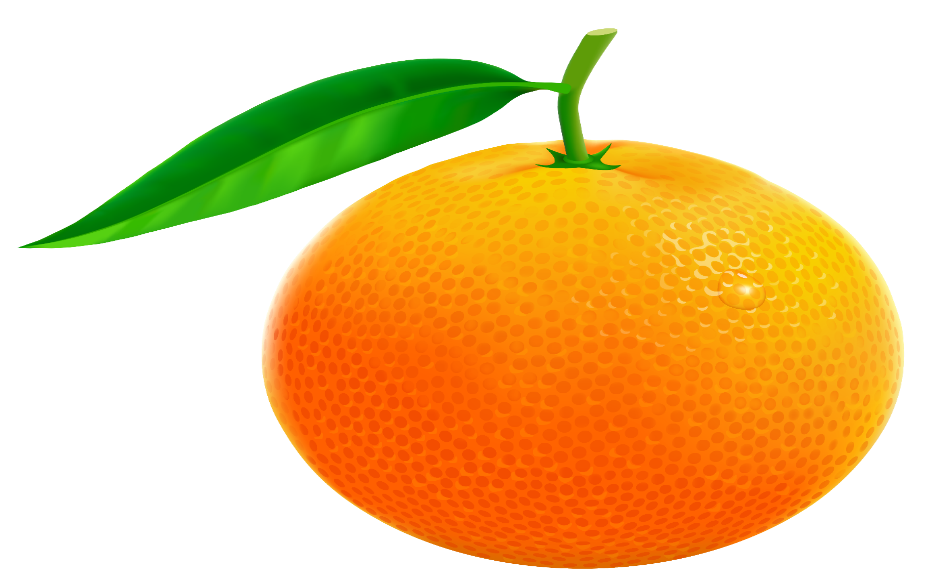 بُرْتقالَةٌلَوْنُ الْبُرْتُقالَةِ بُرْتُقالِيٌّ
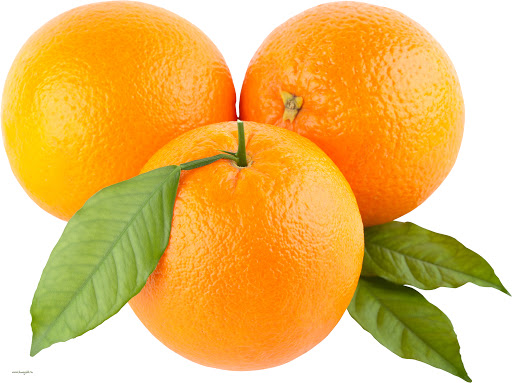 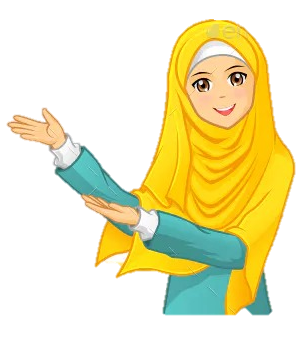 بُرْتُقالٌ
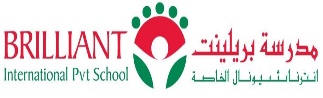 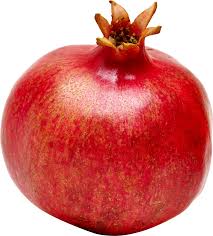 رُمّانَةٌالرُّمّانَة لَذيذةٌ
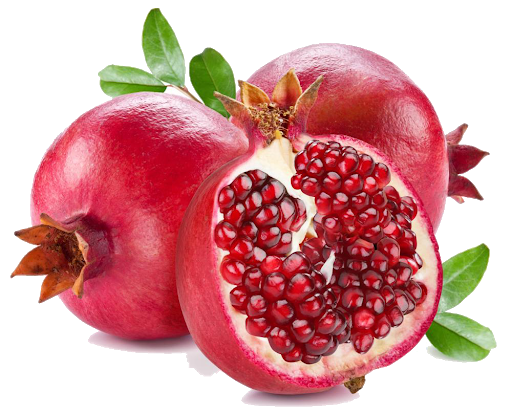 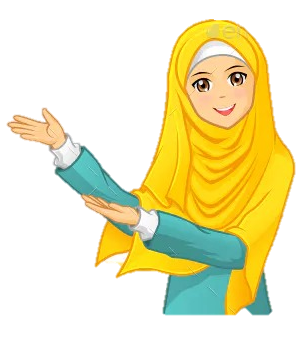 رُمّانٌ
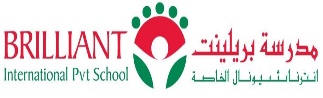 حَلِّل الْكلماتِ الآتيةَ:               :Syllable these words1- عِنَبٌ: ....../....../......2- فَراوِلَةٌ: ....../....../....../....../......3- مَوْزَةٌ: ....../....../......4- بُرْتُقالٌ: ......./......./......./......5- لَذيذٌ: ....../....../......
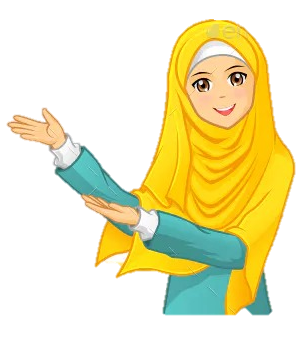 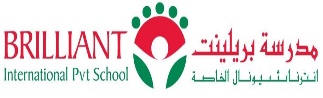 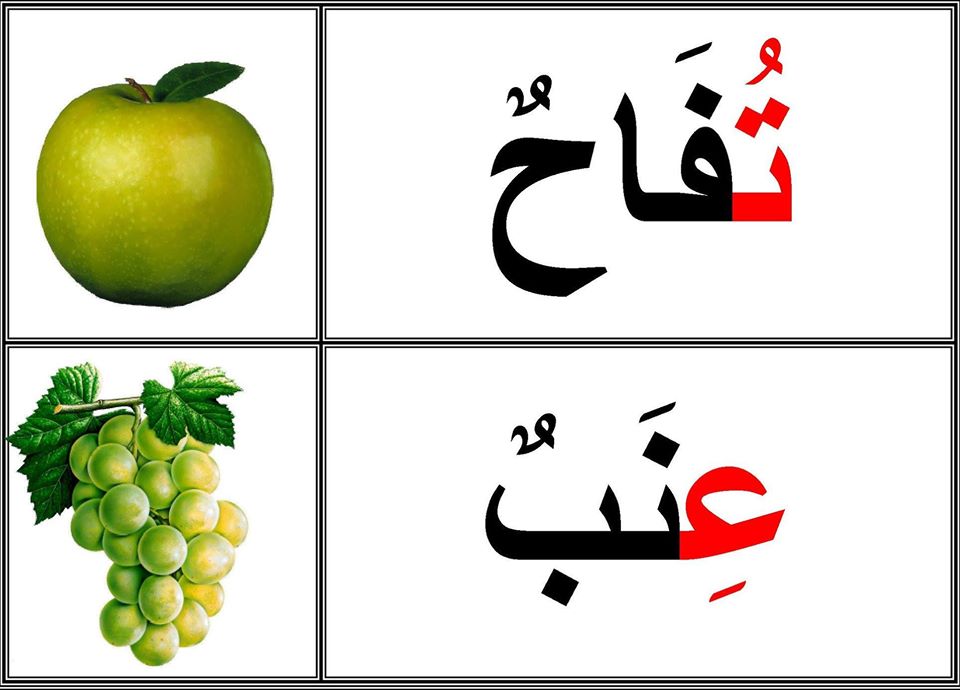 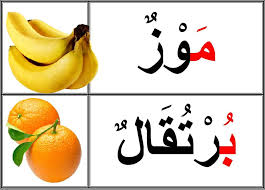 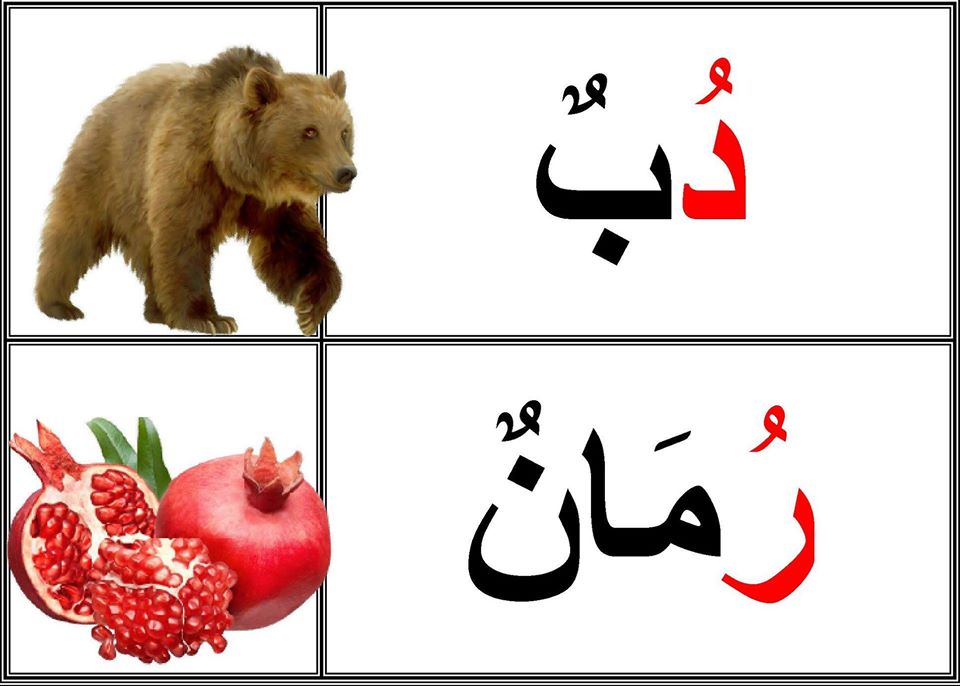 رُمّـانٌ
1- ما جَمع مَوْزَةٌ؟
........................
2- ما جَمْع تُفاحَةٌ؟
........................
3- ما مفرد بُرْتُقالٌ؟
.......................
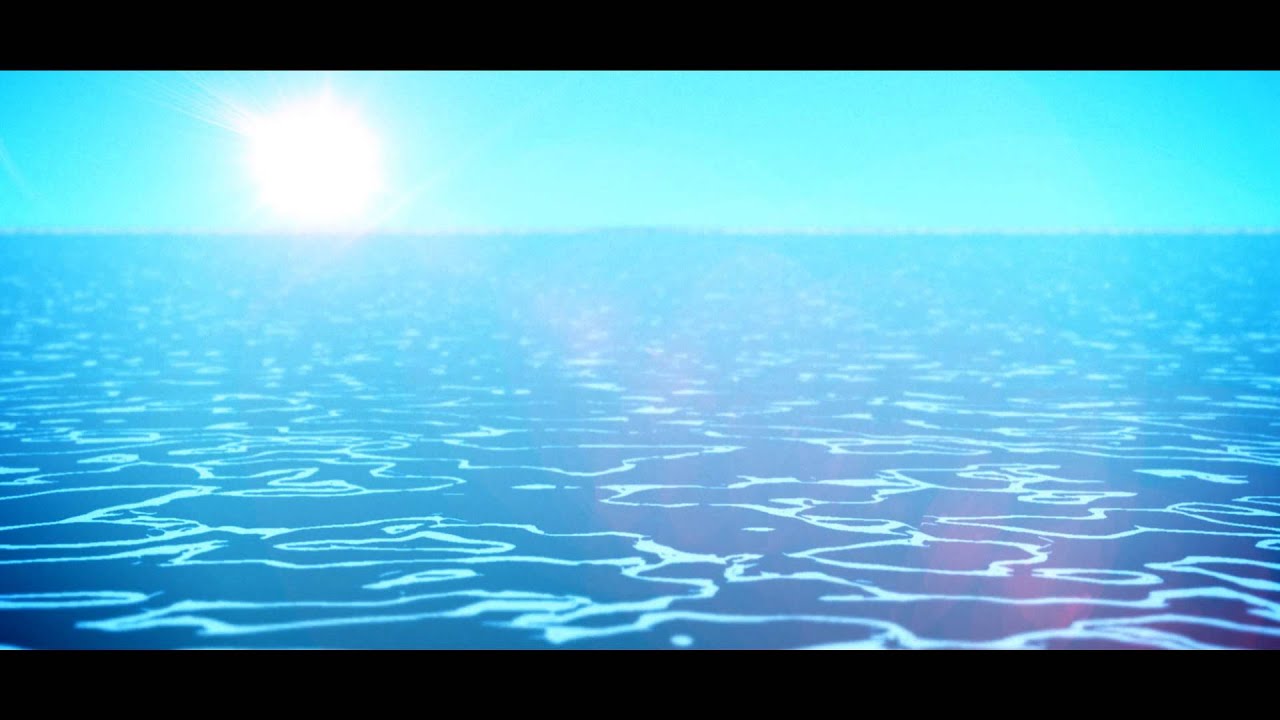 4- ما لَونُ الْفَراوِلَةِ؟
........................
5- ما جَمْع بِطِّيخَةٌ؟
........................
6- ما مفرد رُمّانٌ؟
.......................
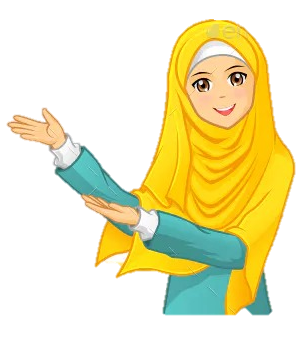 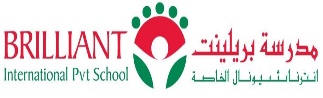 في دَفْتَرِكَ: اُرْسُمِ الْفاكِهَةَ الَّتي تُحِبُّها
مُراجَعَةُ الْأَفْعالِ
كَوِّن جُمَلاً مُسْتَخْدِمًا الْأفعالَ:
أَذْهَبُ        يَقْرَأُ       نَسْبَحُ         تَأْكُلُ
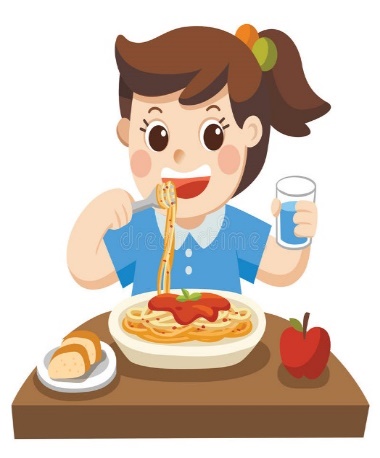 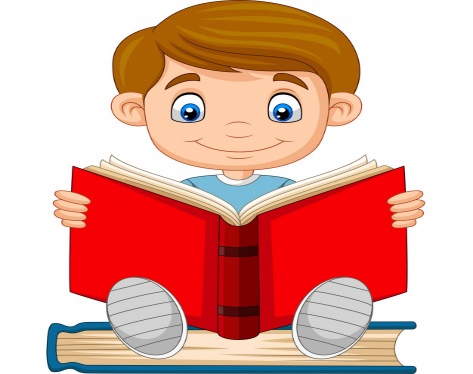 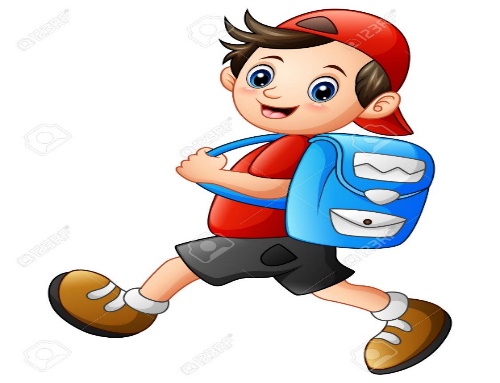 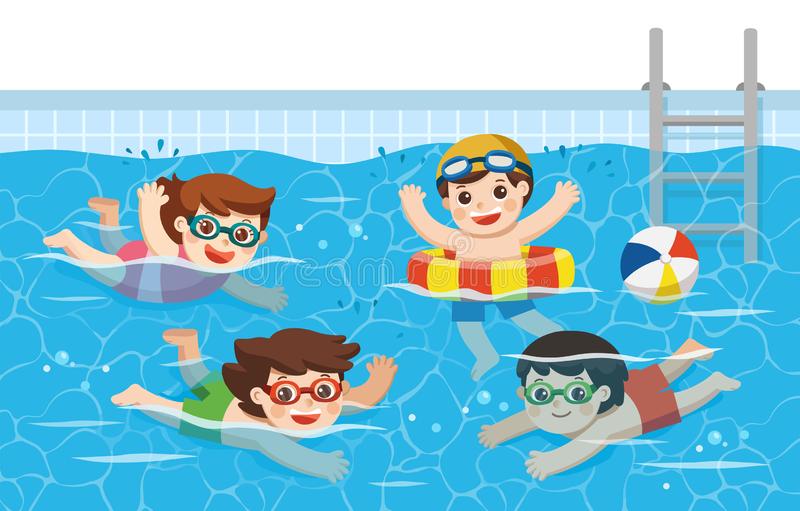 .................................................................................................................................................................................
.................................................................................................................................................................................
.................................................................................................................................................................................
.................................................................................................................................................................................